PDPT → PDDIKTI
SISTER
ADMIN UNIVERSITAS
ADMIN KEPEGAWAIAN
DOSEN
LLDIKTI
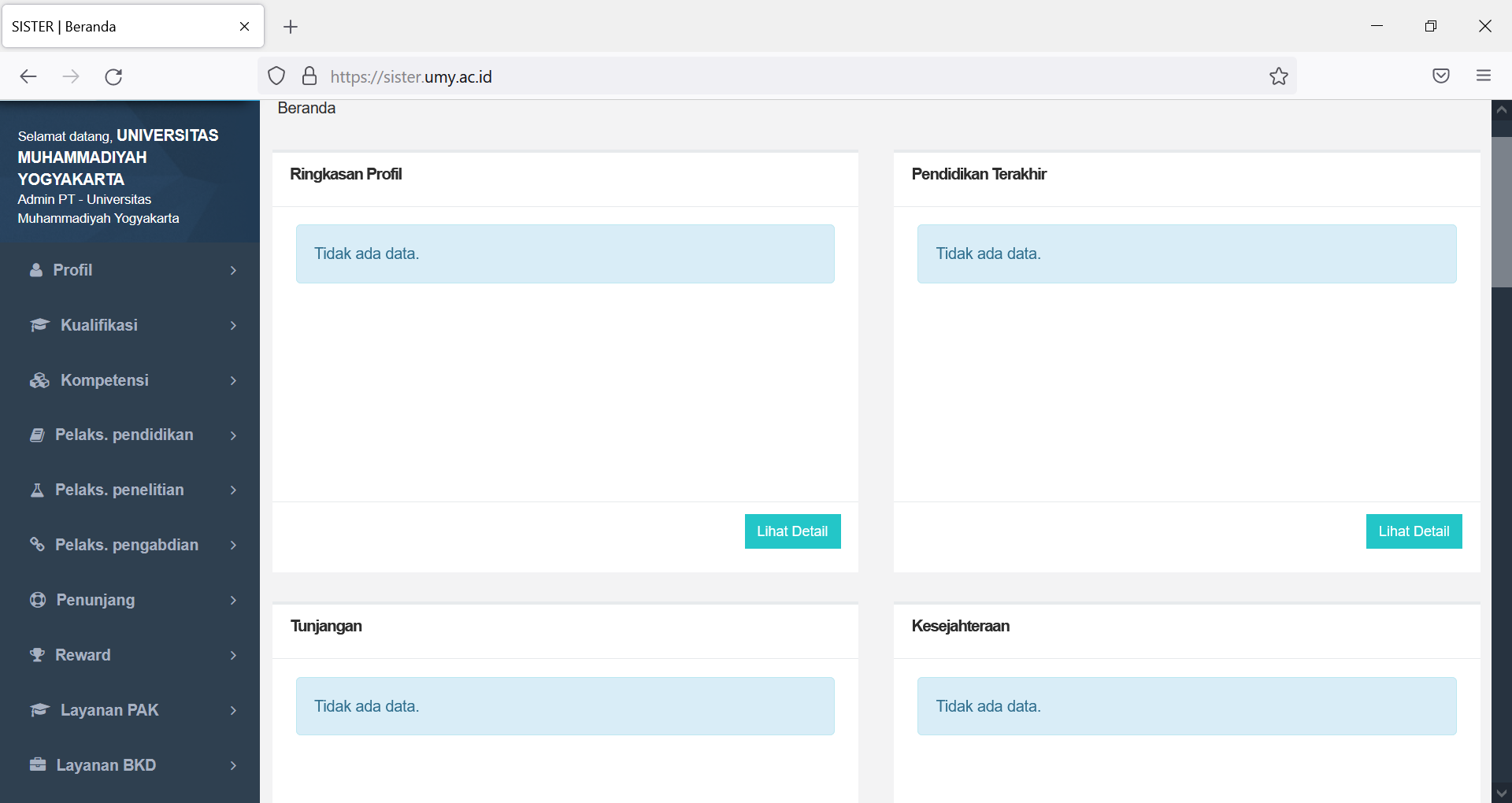 LUPA PASSWORD SISTER
Langkah-langkah :
Langkah 1
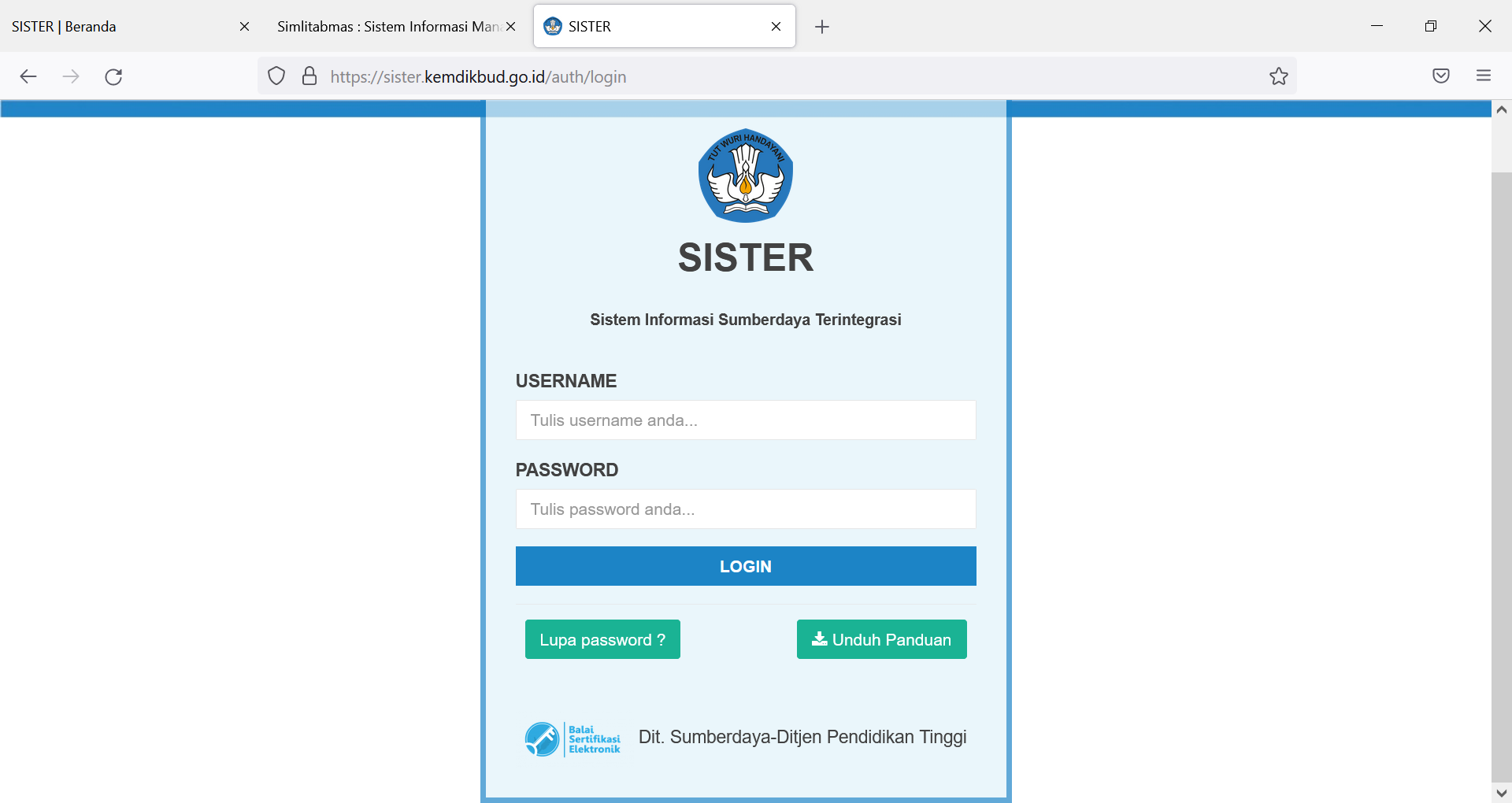 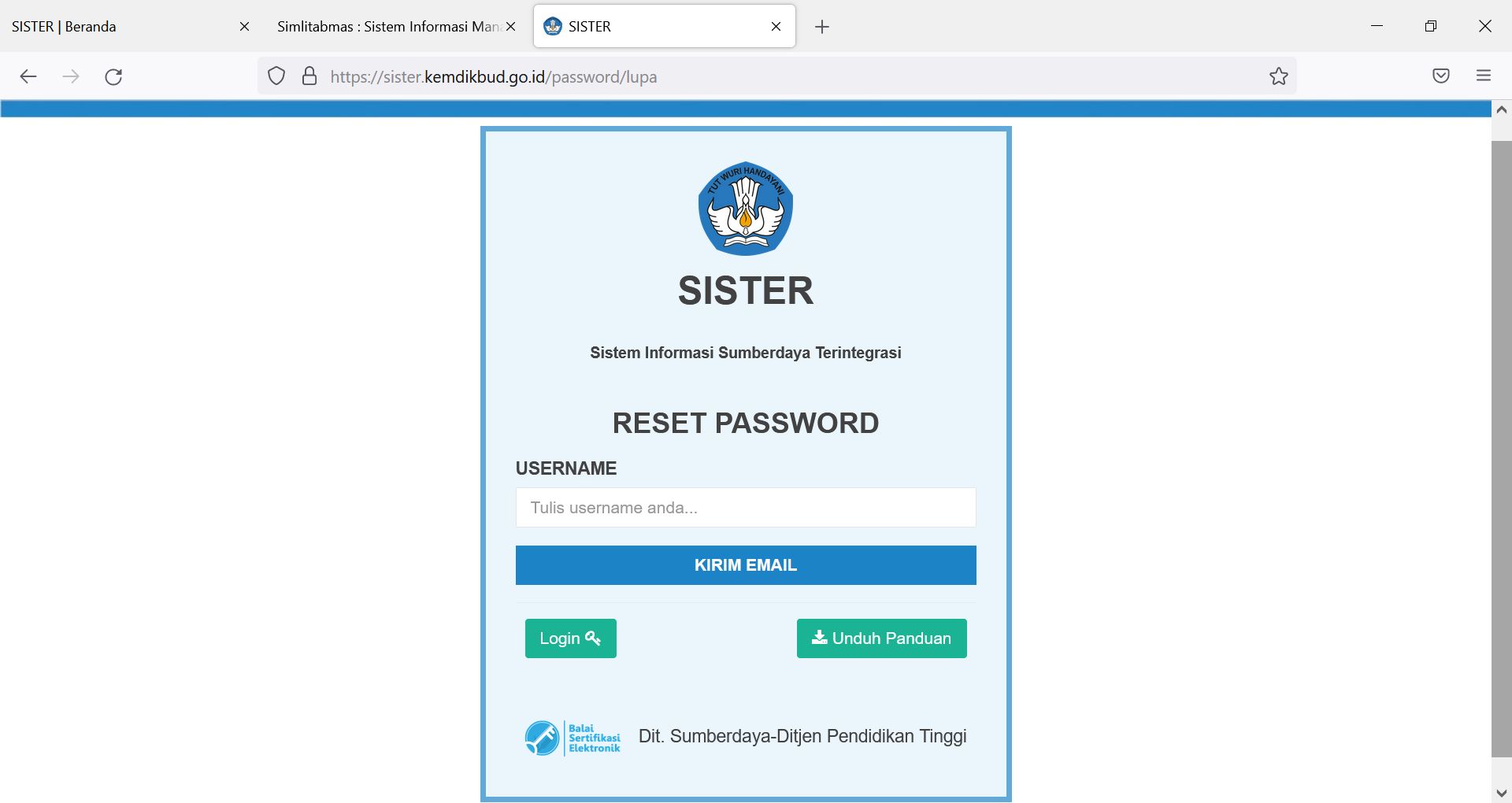 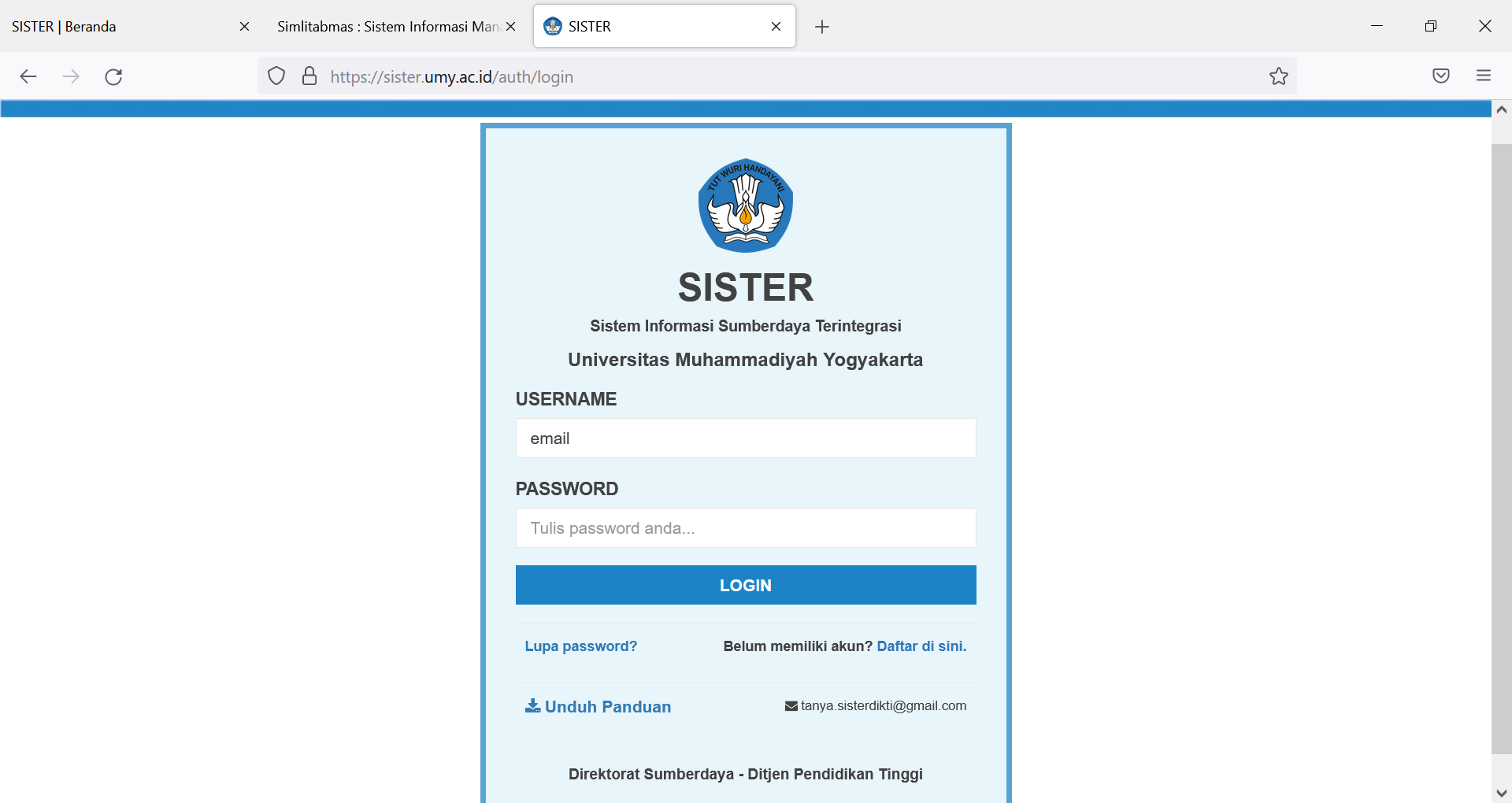